Figure 3.1 ESRD clinical indicators, CROWNWeb data, December 2014
(a) Percentage of prevalent hemodialysis and peritoneal dialysis patients meeting 
clinical care guidelines for dialysis adequacy by modality
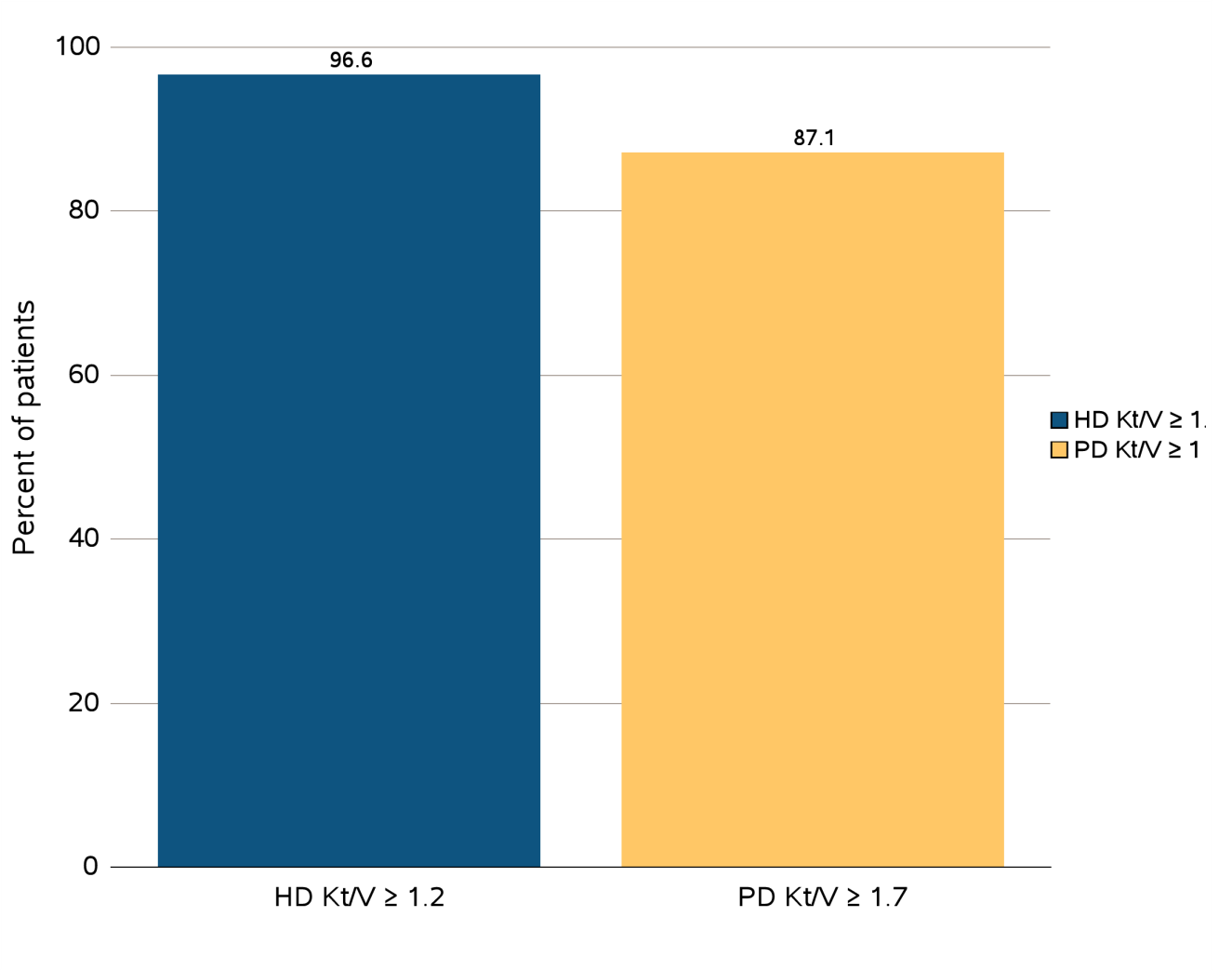 Data Source: Special analyses, USRDS ESRD Database. Results shown are for laboratory values reported to CROWNWeb for December 2014, restricted to patients as follows: Panel a: Dialysis patients initiating treatment for ESRD at least 1 year prior to December 1, 2014, and who were alive through December 31, 2014. Abbreviations: ESRD, end-stage renal disease; HD, hemodialysis; Hgb, hemoglobin; Kt/V, see Glossary; PD, peritoneal dialysis.
Vol 2, ESRD, Ch 3
2
Figure 3.1 ESRD clinical indicators , CROWNWeb data, December 2014
(b) percentage distribution of achieved mean Hgb among prevalent hemodialysis 
and peritoneal dialysis patients
Data Source: Special analyses, USRDS ESRD Database. Results shown are for laboratory values reported to CROWNWeb for December 2014, restricted to patients as follows: Panel b: Dialysis patients initiating treatment for ESRD at least 90 days prior to December 1, 2014, who were ≥18 years old as of December 1, 2014, and who were alive through December 31, 2014. Abbreviations: ESRD, end-stage renal disease; HD, hemodialysis; Hgb, hemoglobin; Kt/V, see Glossary; PD, peritoneal dialysis.
Vol 2, ESRD, Ch 3
3
Figure 3.1 ESRD clinical indicators, CROWNWeb data, December 2014
(c) percentage of patients with serum calcium >10.2 mg/dL by modality
Data Source: Special analyses, USRDS ESRD Database. Results shown are for laboratory values reported to CROWNWeb for December 2014, restricted to patients as follows: Panel c: Hemodialysis and peritoneal dialysis patients initiating treatment for ESRD at least 1 year prior to December 1, 2014, who were ≥18 years old as of December 1, 2014, and who were alive through December 31, 2014. Abbreviations: ESRD, end-stage renal disease; HD, hemodialysis; Hgb, hemoglobin; Kt/V, see Glossary; PD, peritoneal dialysis.
Vol 2, ESRD, Ch 3
4
Figure 3.2 Mean monthly Hgb level and mean monthly EPO dose (expressed as units/week) in adult hemodialysis patients on dialysis ≥90 days, Medicare claims, 1995-2013
Data Source: Special analyses, USRDS ESRD Database. Mean monthly Hgb level among ESA-treated hemodialysis patients within a given month (1995 through 2013) or all hemodialysis patients (April 2012 to December 2013 only) who, within the given month, had a Hgb claim, were on dialysis ≥90 days, and were ≥18 years old at the start of the month. Mean monthly EPO (epoetin alfa) dose is shown for hemodialysis patients within a given month who had an EPO claim, were on dialysis ≥90 days, and were ≥18 years old at the start of the month. EPO dose is expressed as mean EPO units per week averaged over all EPO claims within a given month. Abbreviations: EPO, erythropoietin; ESA, erythropoiesis-stimulating agents; Hgb, hemoglobin.
Vol 2, ESRD, Ch 3
5
Figure 3.3 Distribution of monthly Hgb (g/dL) levels in ESA-treated adult hemodialysis patients on dialysis ≥90 days, Medicare claims, 1995-2013
Data Source: Special analyses, USRDS ESRD Database. Distribution among hemodialysis patients within a given month who had claims for Hgb level and ESA use, were on dialysis ≥90 days, and were ≥18 years old at the start of the month. Abbreviations: ESA, erythropoiesis-stimulating agents; Hgb, hemoglobin.
Vol 2, ESRD, Ch 3
6
Figure 3.4 Monthly IV iron use and mean monthly IV iron dose in adult hemodialysis patients on dialysis ≥90 days, Medicare claims, 2005-2013
Data Source:  Special analyses, USRDS ESRD Database. Monthly IV iron use is among hemodialysis patients on dialysis ≥90 days and ≥18 years old at the start of the given month. Mean IV iron dose was calculated as the average does of IV iron a patient received, among patients receiving iron during the month. Abbreviation: IV, intravenous.
Vol 2, ESRD, Ch 3
7
Figure 3.5 Distribution of TSAT levels (%) in adult hemodialysis patients on dialysis for at least 1 year, CROWNWeb data, December 2012, 2013, 2014
Data Source: Special analyses, USRDS ESRD Database. CROWNWeb clinical extracts for December 2012, December 2013 and December 2014. Dialysis patients on treatment for ESRD at least 1 year at the time of measurement of TSAT level for that year, ≥18 years old as of December 1 of that year and who were alive through December 31 of that year. Abbreviation: TSAT, transferrin saturation.
Vol 2, ESRD, Ch 3
8
Figure 3.6 Distribution of the most recent value of serum ferritin (ng/mL) level taken between October and December in adult hemodialysis patients on dialysis for at least 1 year, CROWNWeb data, 2012-2014
Data Source: Special analyses, USRDS ESRD Database. CROWNWeb clinical extracts for October to December for years 2012, 2013 and 2014. Dialysis patients initiating treatment for ESRD at least 1 year at the time of measurement of serum ferritin for that year, ≥18 years old as of December 1 of that year and who were alive through December 31 of that year.
Vol 2, ESRD, Ch 3
9
Figure 3.7 Percentage of all adult hemodialysis patients, from Medicare claims data, 2010-2013
(a) by number of red blood cell transfusions received in a year
Data Source: Special analyses, USRDS ESRD Database. The percentage of hemodialysis patients ≥18 years old at the start of the month with ≥1 red blood cell transfusion claims in a given month among hemodialysis patients having a claim for at least one dialysis session during the month. Abbreviation: RBC, red blood cell.
Vol 2, ESRD, Ch 3
10
Figure 3.7 Percentage of all adult hemodialysis patients, from Medicare claims data, 2010-2013
(b) with ≥1 claims for a red blood cell transfusion in a month by race
Data Source: Special analyses, USRDS ESRD Database. The percentage of hemodialysis patients ≥18 years old at the start of the month with ≥1 red blood cell transfusion claims in a given month among hemodialysis patients having a claim for at least one dialysis session during the month. Abbreviation: RBC, red blood cell.
Vol 2, ESRD, Ch 3
11
Figure 3.8 Mean monthly Hgb level and mean monthly EPO dose (expressed as units/week) in adult peritoneal dialysis patients on dialysis ≥90 days, Medicare claims, 1995-2013
Data Source: Special analyses, USRDS ESRD Database. The percentage of hemodialysis patients ≥18 years old at the start of the month with ≥1 red blood cell transfusion claims in a given month among hemodialysis patients having a claim for at least one dialysis session during the month. Abbreviation: RBC, red blood cell.
Vol 2, ESRD, Ch 3
12
Figure 3.9 Distribution of monthly Hgb (g/dL) levels in ESA-treated adult (≥18 years old) peritoneal dialysis patients on dialysis ≥90 days, Medicare claims, 1995-2013
Data Source: Special analyses, USRDS ESRD Database. Distribution of Hgb levels among peritoneal dialysis patients within a given month who had claims for Hgb level and ESA use, were on dialysis ≥90 days, and were ≥18 years old at the start of the month. Abbreviations: ESA, erythropoiesis-stimulating agents; Hgb, hemoglobin.
Vol 2, ESRD, Ch 3
13
Figure 3.10 Monthly IV iron use and mean monthly IV iron dose in adult peritoneal dialysis patients on dialysis ≥90 days, Medicare claims, 2005-2013
Data Source: Special analyses, USRDS ESRD Database. Monthly IV iron use is among peritoneal dialysis patients on dialysis ≥90 days and ≥18 years old at the start of the given month. Mean IV iron dose was calculated as the average does of IV iron a patient received, among patients receiving iron during the month. Abbreviation: IV, intravenous.
Vol 2, ESRD, Ch 3
14
Figure 3.11 Distribution of TSAT levels (%) in adult peritoneal dialysis patients on dialysis for at least 1 year, CROWNWeb data, December 2012, 2013, and 2014
Data Source: Special analyses, USRDS ESRD Database. CROWNWeb clinical extracts for October to December for years 2012, 2013 and 2014. Dialysis patients on treatment for ESRD at least 1 year at the time of measurement of TSAT level for that year, ≥18 years old as of December 1st of that year, and who were alive through December 31 of that year. Abbreviation: TSAT, transferrin saturation.
Vol 2, ESRD, Ch 3
15
Figure 3.12 Distribution of the most recent serum ferritin (ng/mL) level taken between October and December in adult peritoneal dialysis patients on dialysis for at least 1 year, CROWNWeb data, December 2012, 2013, and 2014
Data Source: Special analyses, USRDS ESRD Database. CROWNWeb clinical extracts for October to December for years 2012, 2013 and 2014. Dialysis patients on treatment for ESRD at least 1 year at the time of measurement of serum ferritin for that year, ≥18 years old as of December 1 of that year, and who were alive through December 31 of that year
Vol 2, ESRD, Ch 3
16
Figure 3.13 Percentage of all adult peritoneal dialysis patients from Medicare claims data, 2010-2013
(a) by number of red blood cell transfusions received in a year
Data Source: Special analyses, USRDS ESRD Database. The percentage of peritoneal dialysis patients with ≥1 red blood cell transfusion claims in a given month was among peritoneal dialysis patients having a claim for at least one dialysis session during the month, and who were ≥18 years old at the start of the month. Abbreviation: RBC, red blood cell.
Vol 2, ESRD, Ch 3
17
Figure 3.13 Percentage of all adult peritoneal dialysis patients from Medicare claims data, 2010-2013
(b) with ≥1 claims for a red blood cell transfusion in a month by race
Data Source: Special analyses, USRDS ESRD Database. The percentage of peritoneal dialysis patients with ≥1 red blood cell transfusion claims in a given month was among peritoneal dialysis patients having a claim for at least one dialysis session during the month, and who were ≥18 years old at the start of the month. Abbreviation: RBC, red blood cell.
Vol 2, ESRD, Ch 3
18
Figure 3.14 Distribution of serum calcium levels in adult hemodialysis patients on dialysis for at least 1 year, CROWNWeb data, December 2012, 2013, and 2014
Data Source: Special analyses, USRDS ESRD Database. CROWNWeb clinical extracts for October to December for years 2012, 2013 and 2014. Dialysis patients on treatment for ESRD at least 1 year at the time of measurement of serum calcium for that year, ≥18 years old as of December 1 of that year and who were alive through December 31 of that year.
Vol 2, ESRD, Ch 3
19
Figure 3.15 Distribution of serum calcium (levels in adult peritoneal dialysis patients on dialysis for at least 1 year, CROWNWeb data, December 2012, 2013, and 2014
Data Source: Special analyses, USRDS ESRD Database. CROWNWeb clinical extracts for October to December for years 2012, 2013 and 2014. Dialysis patients on treatment for ESRD at least 1 year at the time of measurement of serum calcium for that year, ≥18 years old as of December 1 of that year and who were alive through December 31 of that year.
Vol 2, ESRD, Ch 3
20
Figure 3.16 Distribution of serum phosphorus (%) levels in adult hemodialysis patients on dialysis for at least 1 year, CROWNWeb data, December 2012, 2013, and 2014
Data Source: Special analyses, USRDS ESRD Database. CROWNWeb clinical extracts for December 2012, December 2013, and December 2014. Dialysis patients on treatment for ESRD at least 1 year at the time of measurement of serum phosphorus for that year, ≥18 years old as of December 1 of that year and who were alive through December 31 of that year.
Vol 2, ESRD, Ch 3
21
Figure 3.17 Distribution of serum phosphorus (%) levels in adult peritoneal dialysis patients on dialysis for at least 1 year, CROWNWEB data, December 2012, 2013, and 2014
Data Source: Special analyses, USRDS ESRD Database. CROWNWeb clinical extracts for December 2012, December 2013, and December 2014. Dialysis patients on treatment for ESRD at least 1 year at the time of measurement of serum phosphorus for that year, ≥18 years old as of December 1 of that year and who were alive through December 31 of that year.
Vol 2, ESRD, Ch 3
22
Figure 3.18 Diabetes-related care among ESRD patients with diabetes mellitus aged 18-75 years, Medicare claims, 2004-2013
Data Source: Special analyses, USRDS ESRD Database. Point prevalent Medicare ESRD patients aged 18 to 75 years with a diagnosis claim for diabetes mellitus in the previous year; diabetes-related care in the measurement year. Abbreviations: ESRD, end-stage renal disease; HbA1C, glycosylated hemoglobin.
Vol 2, ESRD, Ch 3
23
Figure 3.19 Percentage of ESRD patients with a claim for seasonal influenza vaccination (August 1-April 30 of subsequent year)
(a) Overall
Data Source: Special analyses, USRDS ESRD Database. ESRD patients initiating treatment for ESRD at least 90 days before seasonal period: August 1-April 30 for influenza. Abbreviations: Af Am, African American; ESRD, end-stage renal disease; HD, hemodialysis; Nat Am, Native American; PD, peritoneal dialysis; Tx, transplant..
Vol 2, ESRD, Ch 3
24
Figure 3.19 Percentage of ESRD patients with a claim for seasonal influenza vaccination (August 1-April 30 of subsequent year)
(b) Age
Data Source: Special analyses, USRDS ESRD Database. ESRD patients initiating treatment for ESRD at least 90 days before seasonal period: August 1-April 30 for influenza. Abbreviations: Af Am, African American; ESRD, end-stage renal disease; HD, hemodialysis; Nat Am, Native American; PD, peritoneal dialysis; Tx, transplant..
Vol 2, ESRD, Ch 3
25
Figure 3.19 Percentage of ESRD patients with a claim for seasonal influenza vaccination (August 1-April 30 of subsequent year)
(c) Race/Ethnicity
Data Source: Special analyses, USRDS ESRD Database. ESRD patients initiating treatment for ESRD at least 90 days before seasonal period: August 1-April 30 for influenza. Abbreviations: Af Am, African American; ESRD, end-stage renal disease; HD, hemodialysis; Nat Am, Native American; PD, peritoneal dialysis; Tx, transplant..
Vol 2, ESRD, Ch 3
26
Figure 3.19 Percentage of ESRD patients with a claim for seasonal influenza vaccination (August 1-April 30 of subsequent year)
(d) Modality
Data Source: Special analyses, USRDS ESRD Database. ESRD patients initiating treatment for ESRD at least 90 days before seasonal period: August 1-April 30 for influenza. Abbreviations: Af Am, African American; ESRD, end-stage renal disease; HD, hemodialysis; Nat Am, Native American; PD, peritoneal dialysis; Tx, transplant..
Vol 2, ESRD, Ch 3
27